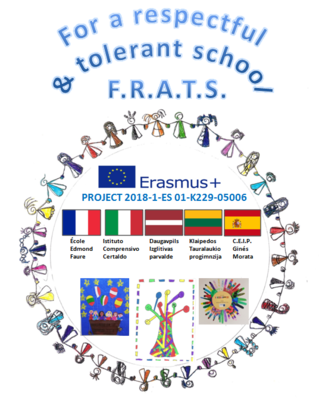 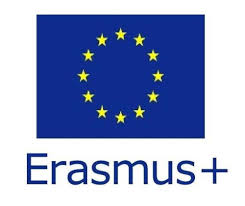 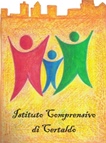 ERASMUS +  “For a respectful and tolerant school”Welcome ceremony
Third training event 
14th-17th October 2019
Certaldo - Italy
“For a respectful and tolerant school”Welcome ceremony
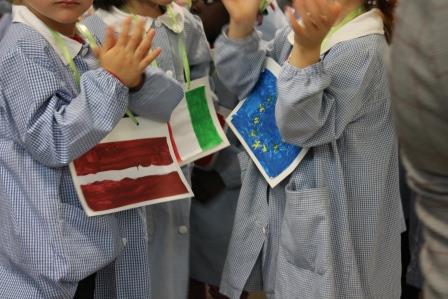 “For a respectful and tolerant school”Welcome ceremony
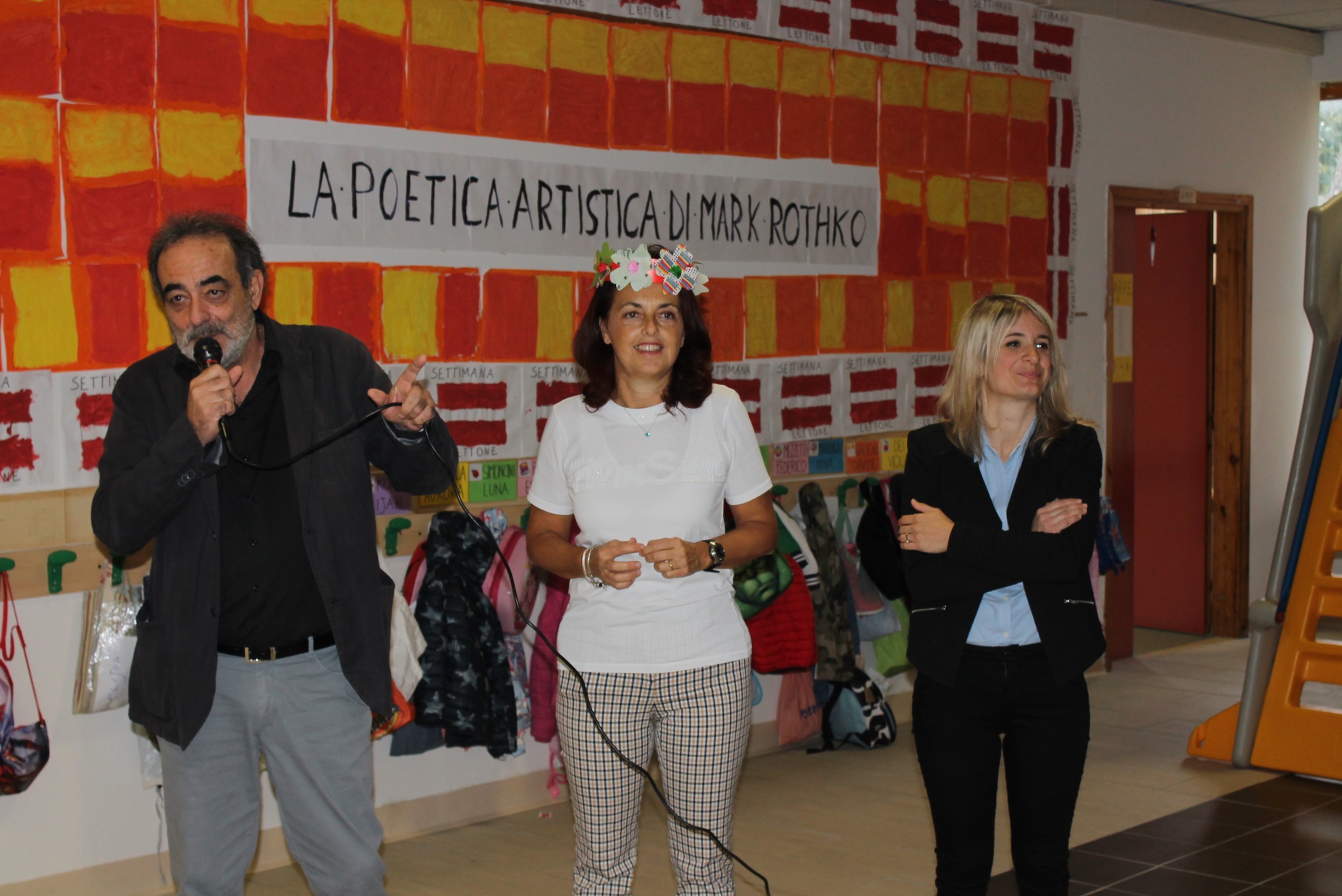 “For a respectful and tolerant school”Welcome ceremony
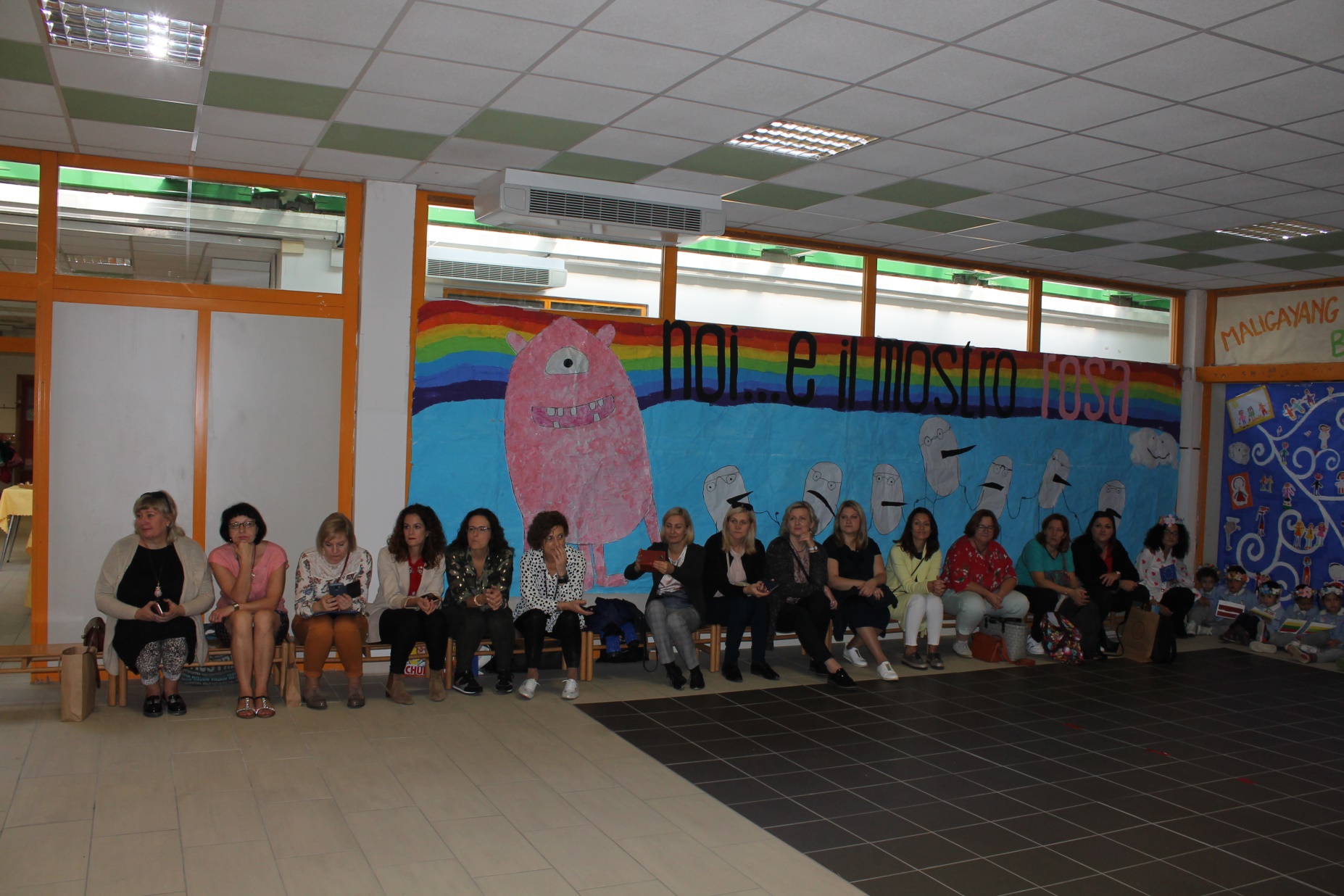 “For a respectful and tolerant school”Welcome ceremony
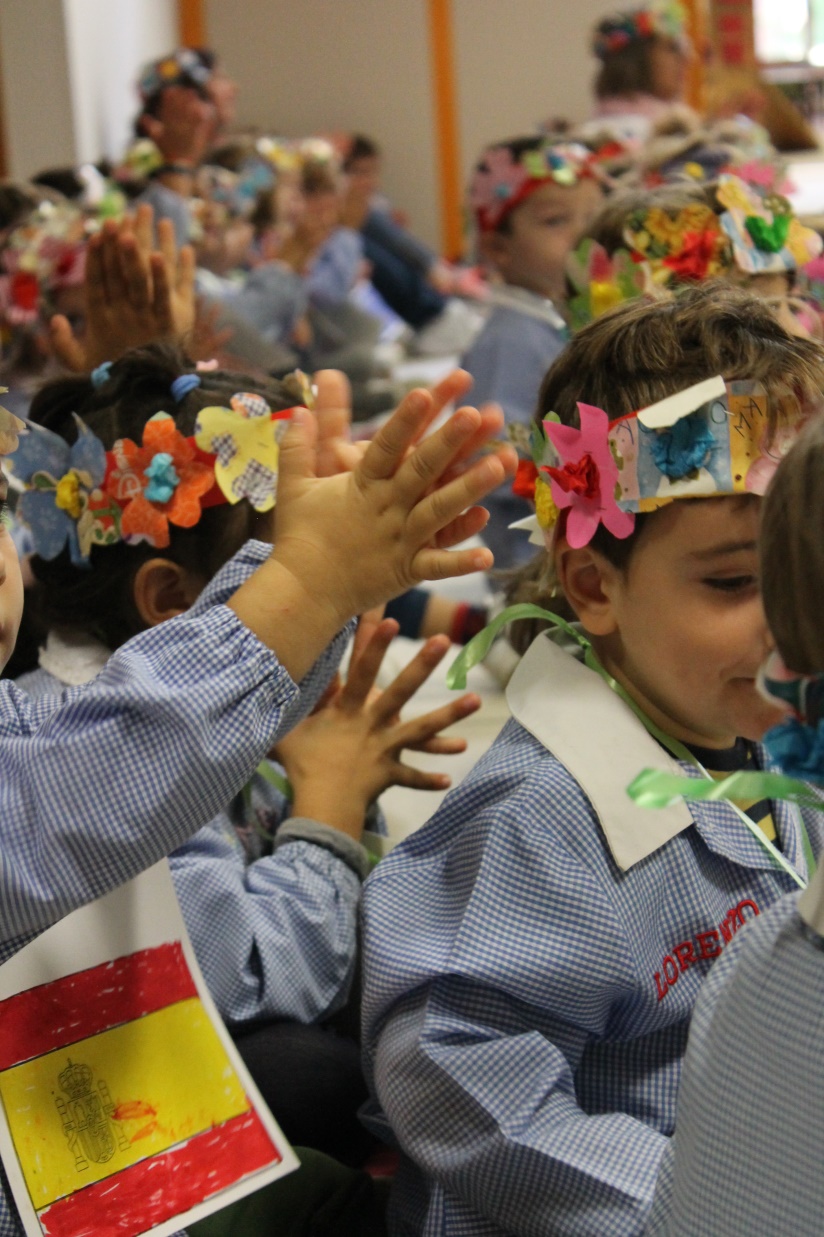 “For a respectful and tolerant school”Welcome ceremony
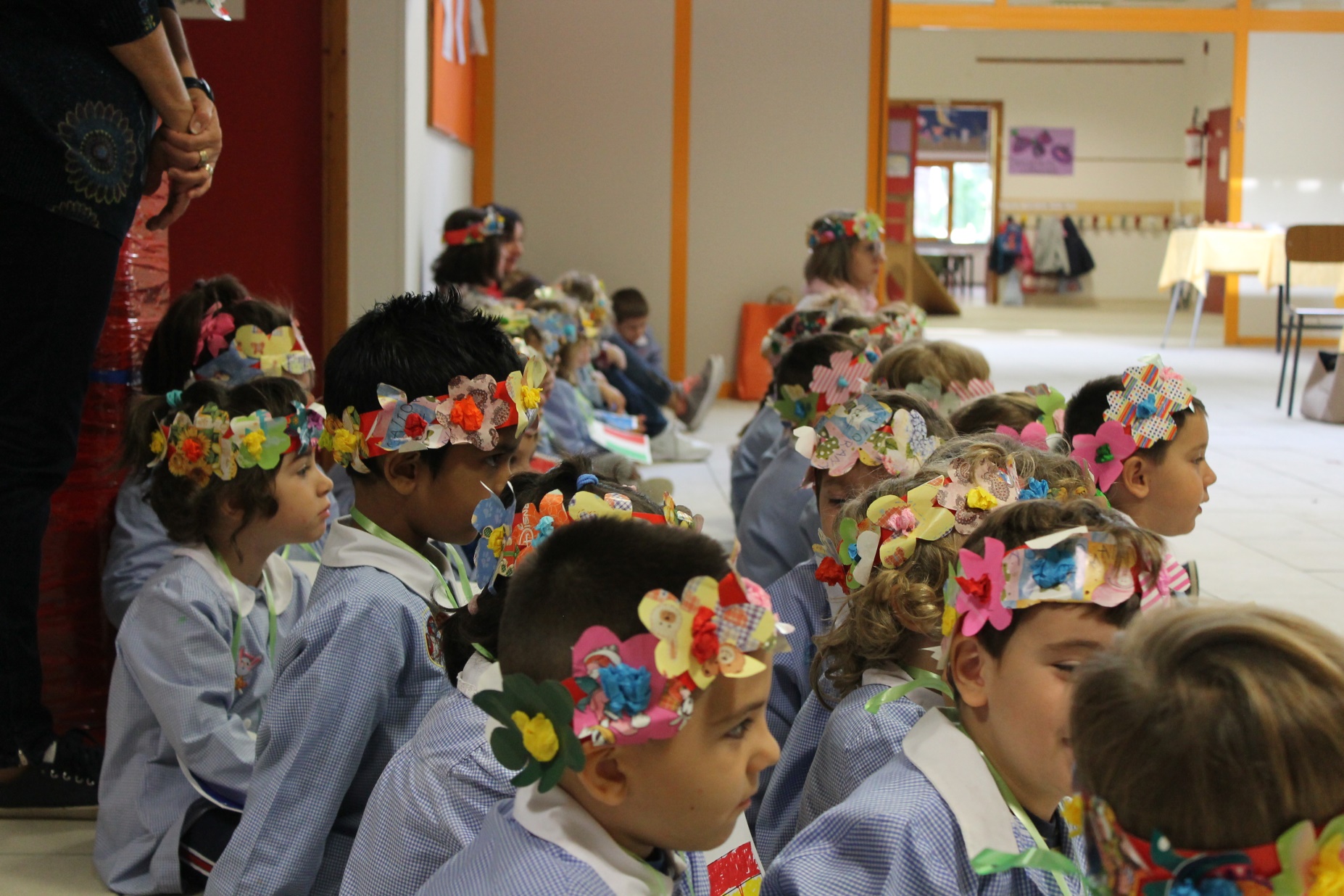 “For a respectful and tolerant school”Welcome ceremony
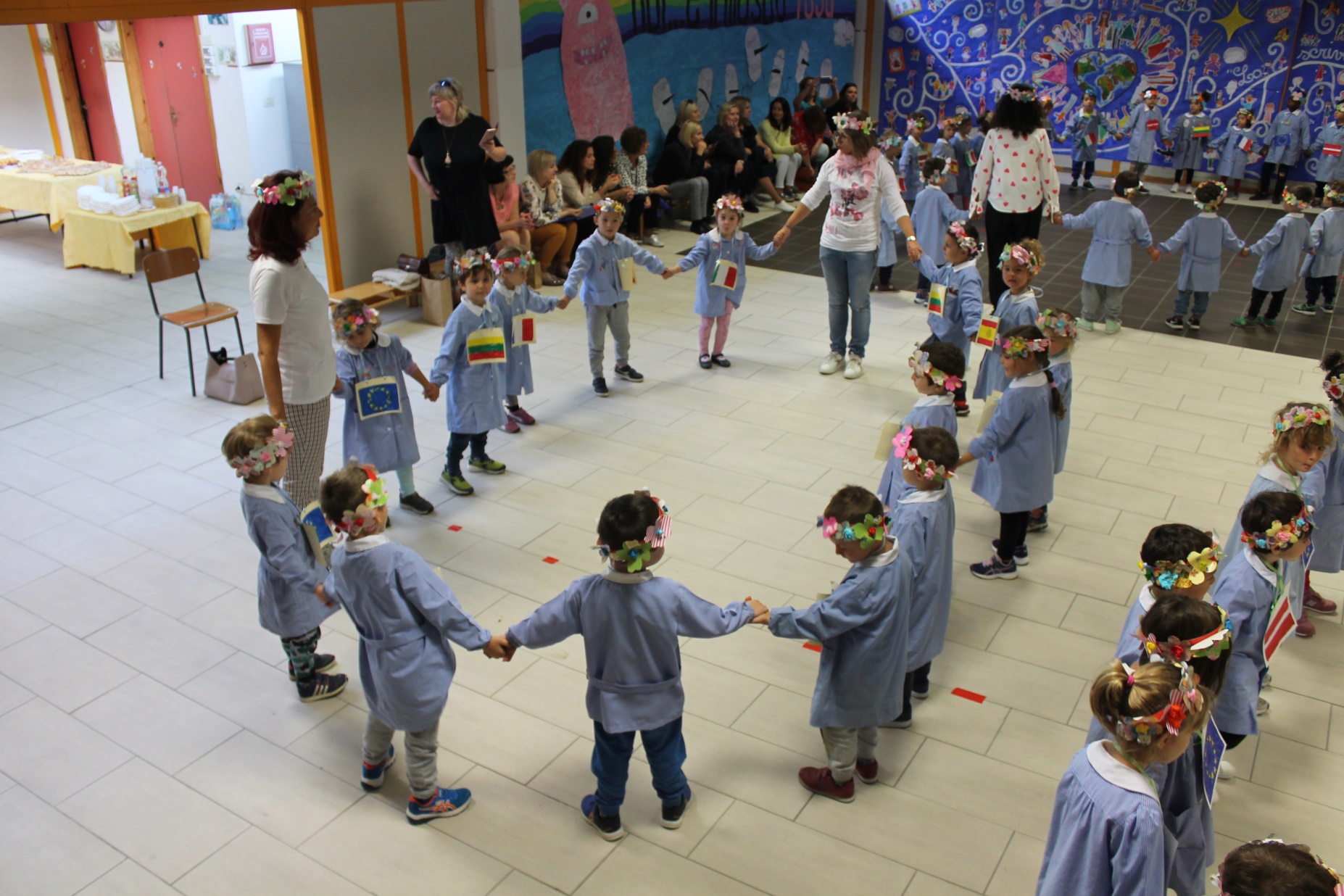 “For a respectful and tolerant school”Welcome ceremony
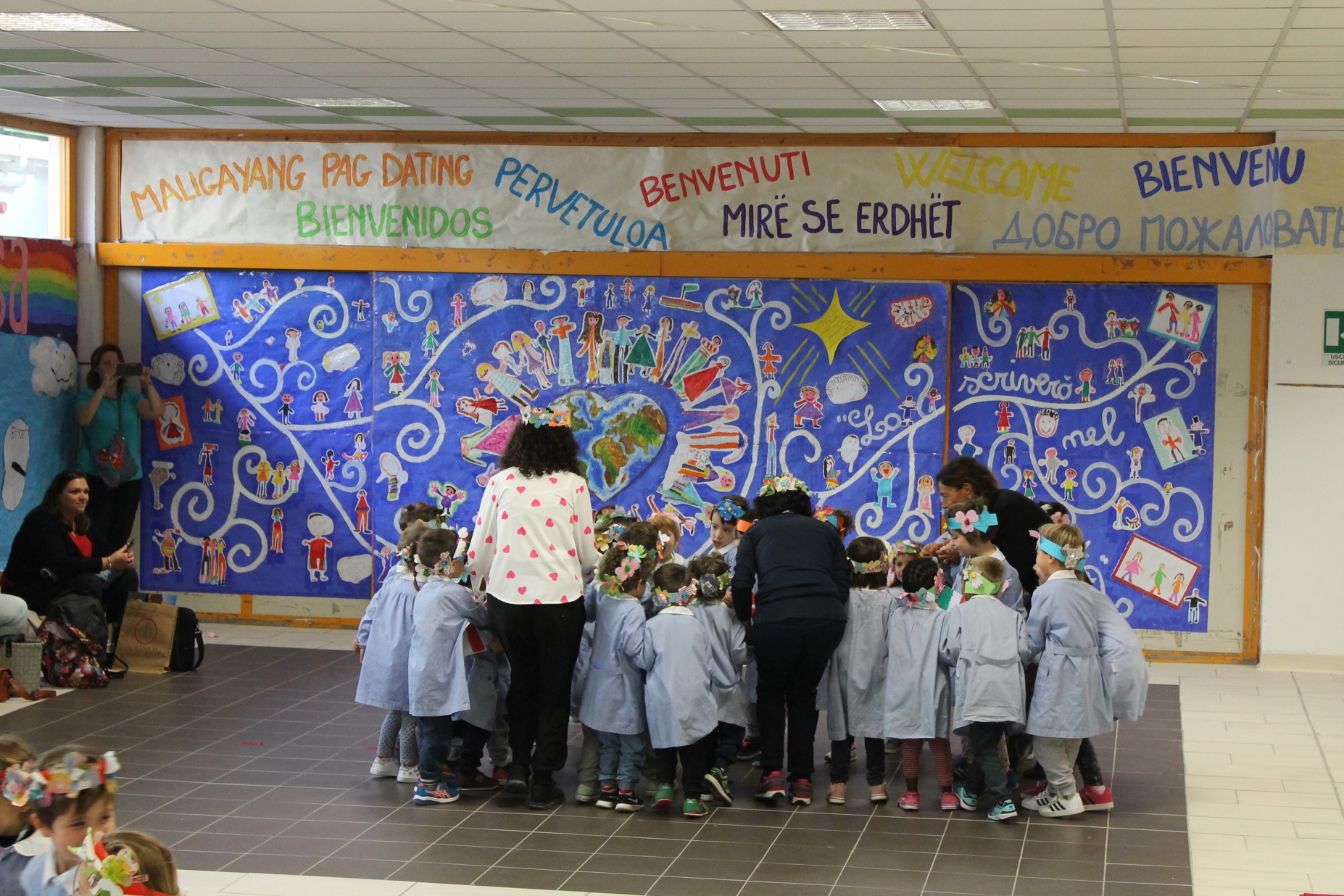 “For a respectful and tolerant school”Welcome ceremony
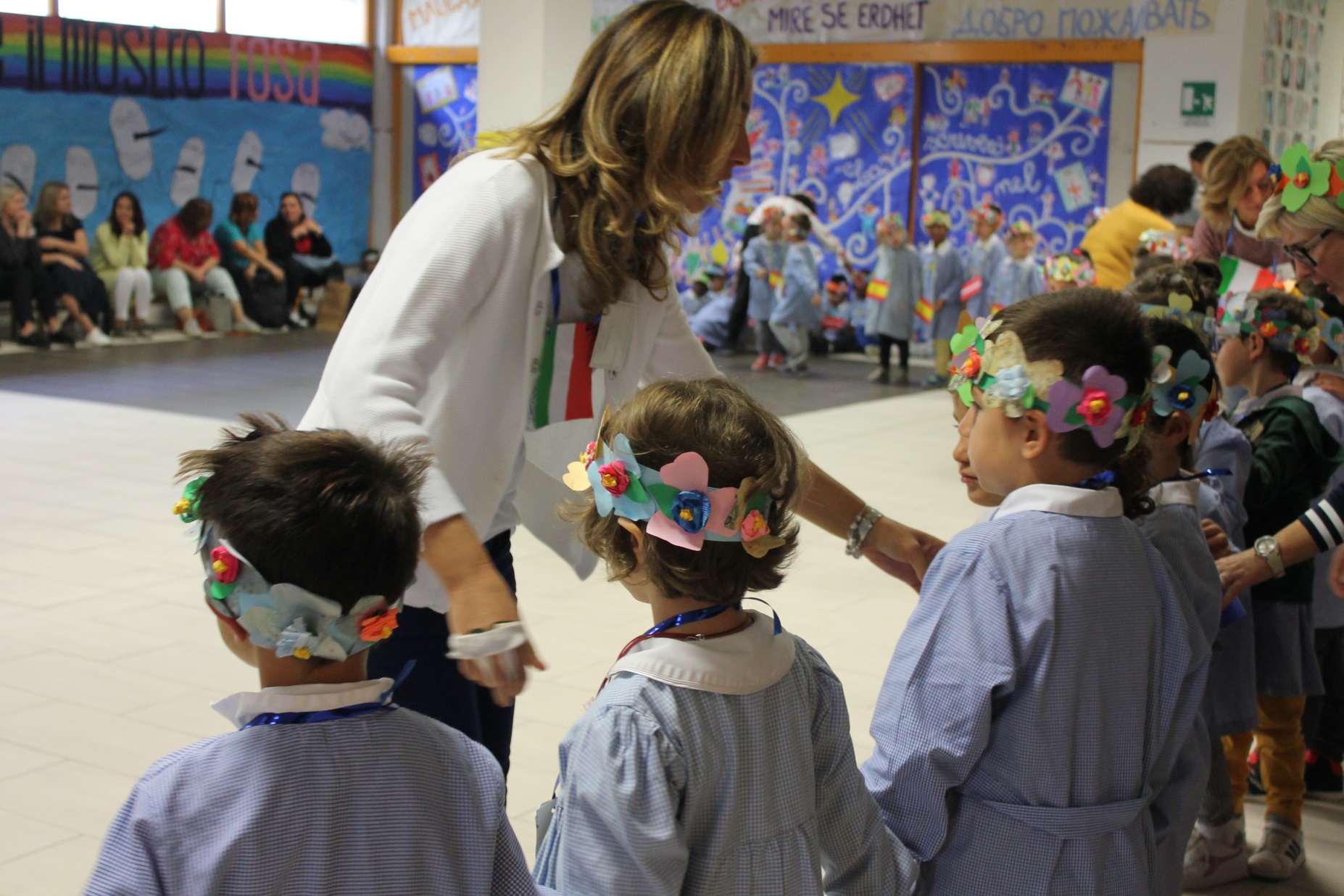 “For a respectful and tolerant school”Welcome ceremony
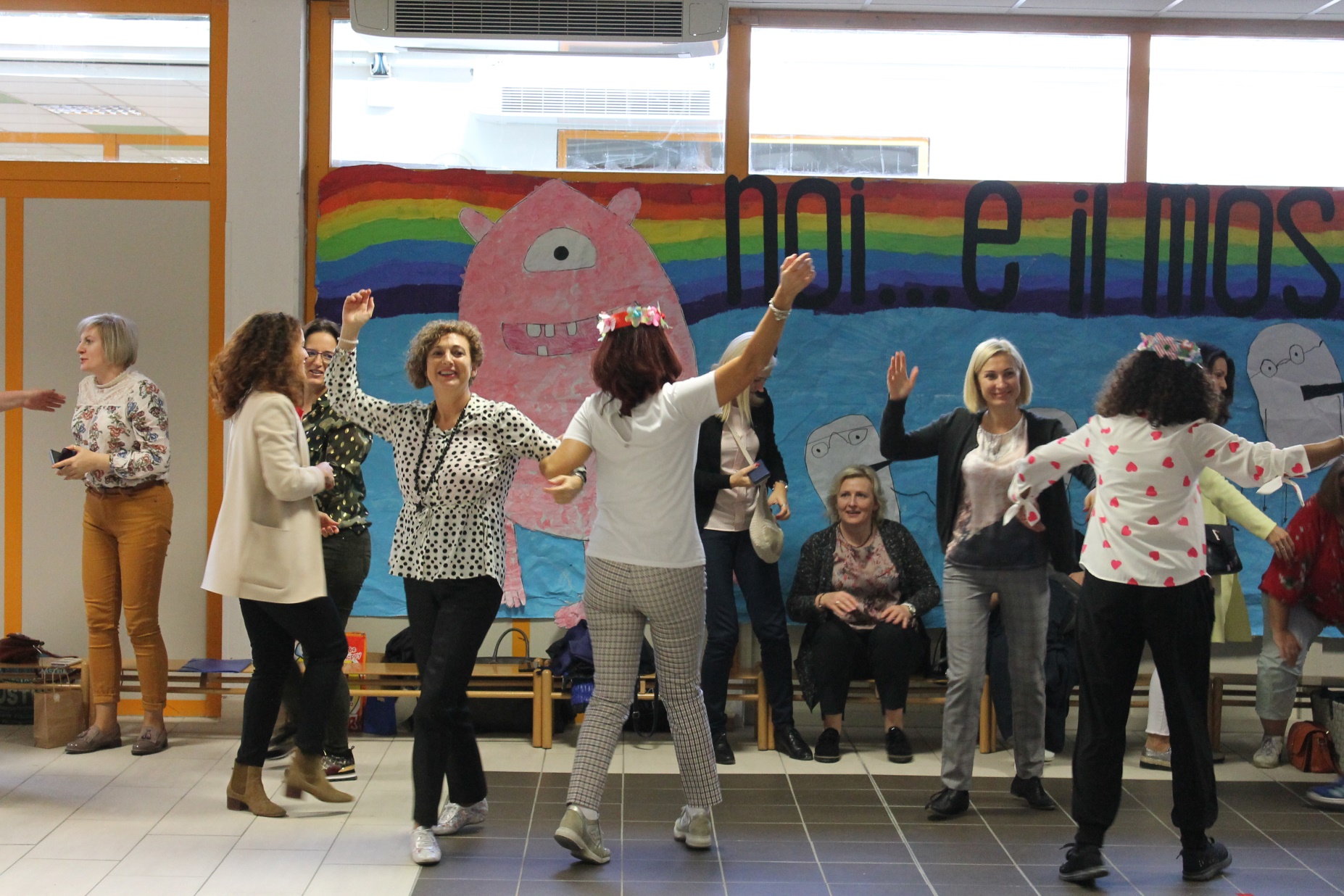 “For a respectful and tolerant school”Welcome ceremony
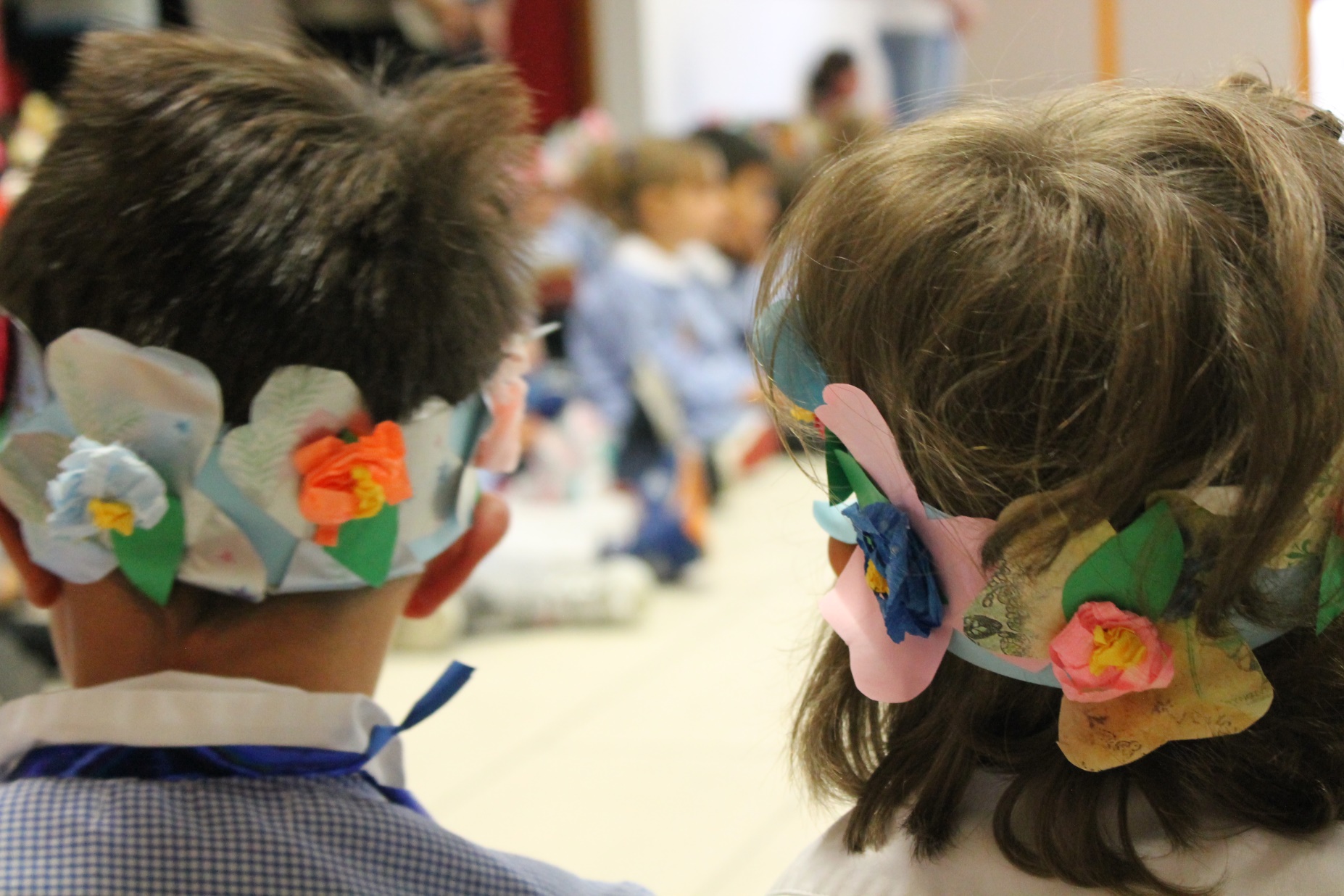 “For a respectful and tolerant school”Welcome ceremony
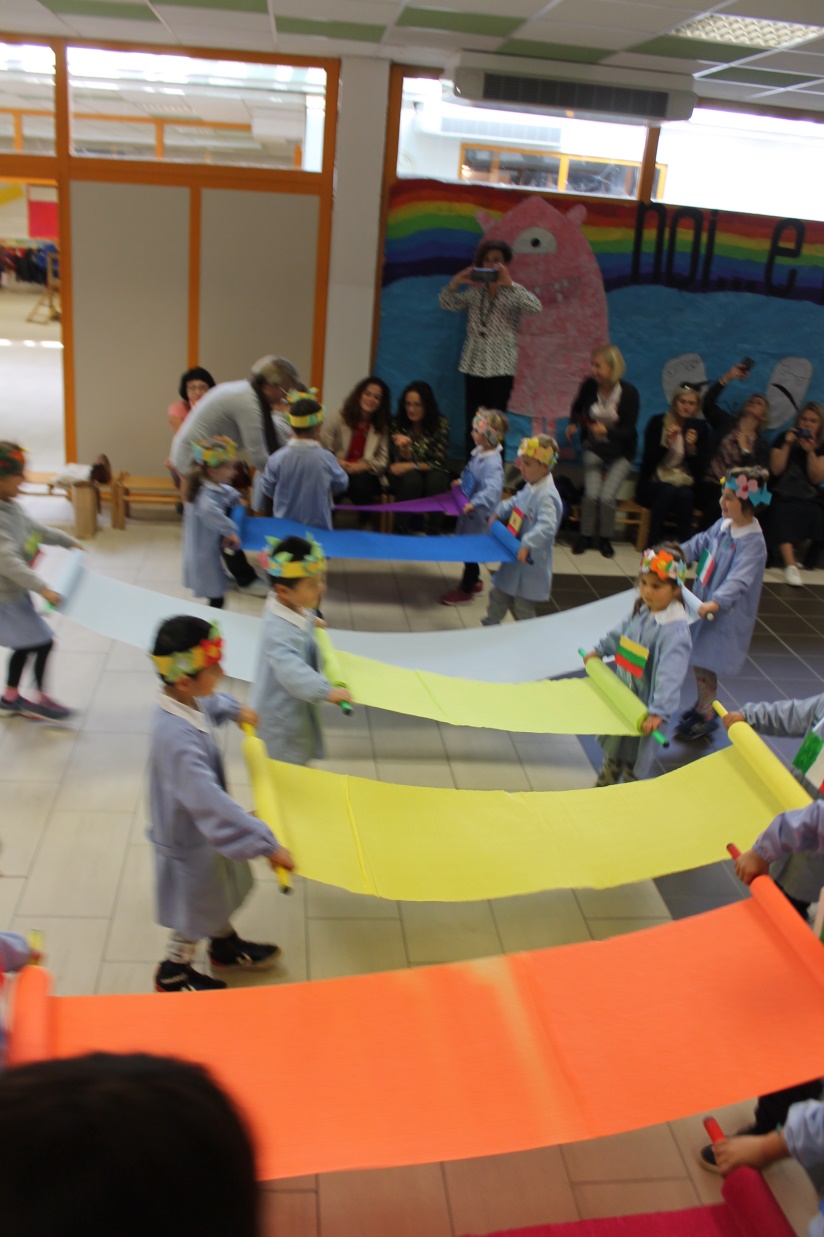 “For a respectful and tolerant school”Welcome ceremony
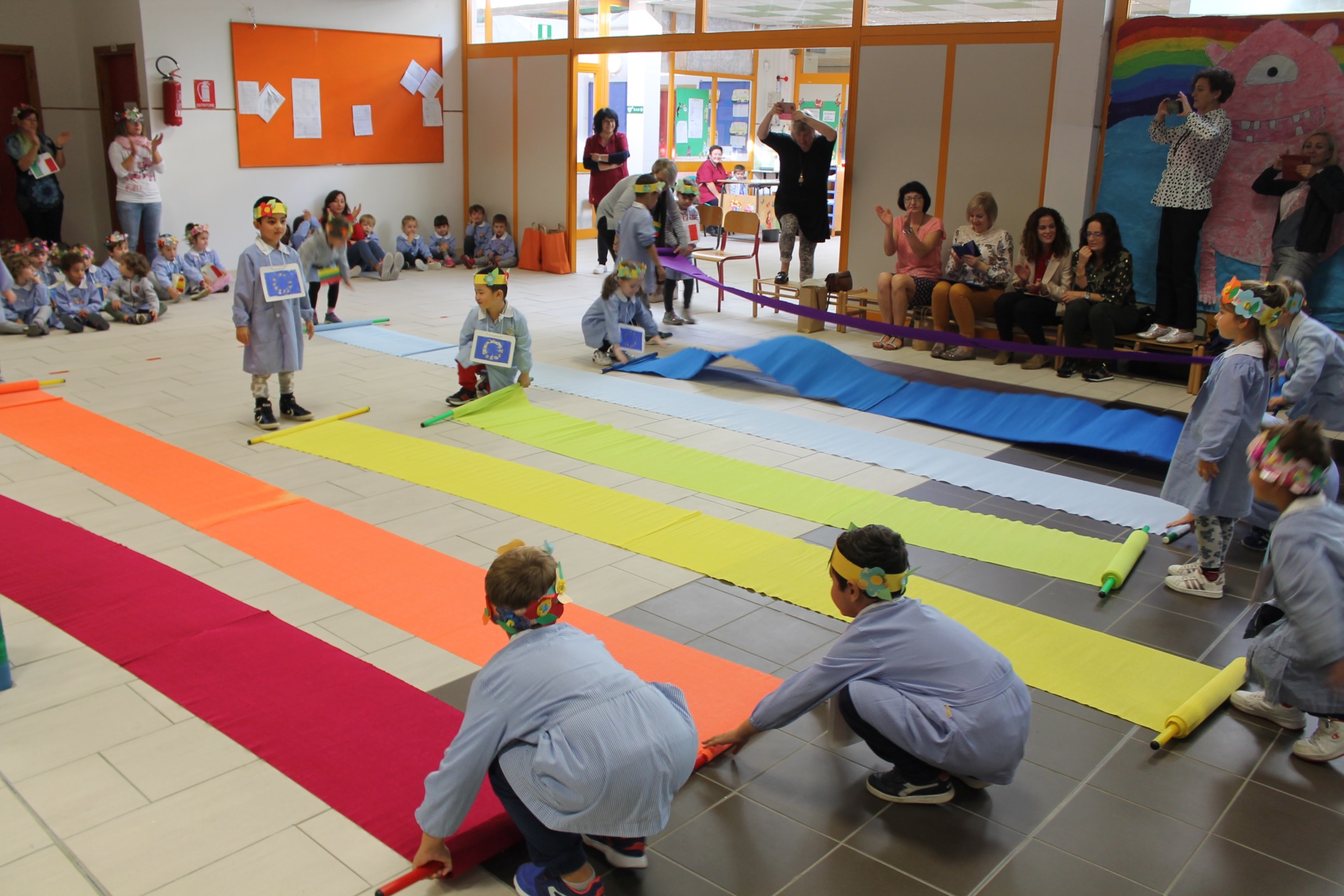 “For a respectful and tolerant school”Welcome ceremony
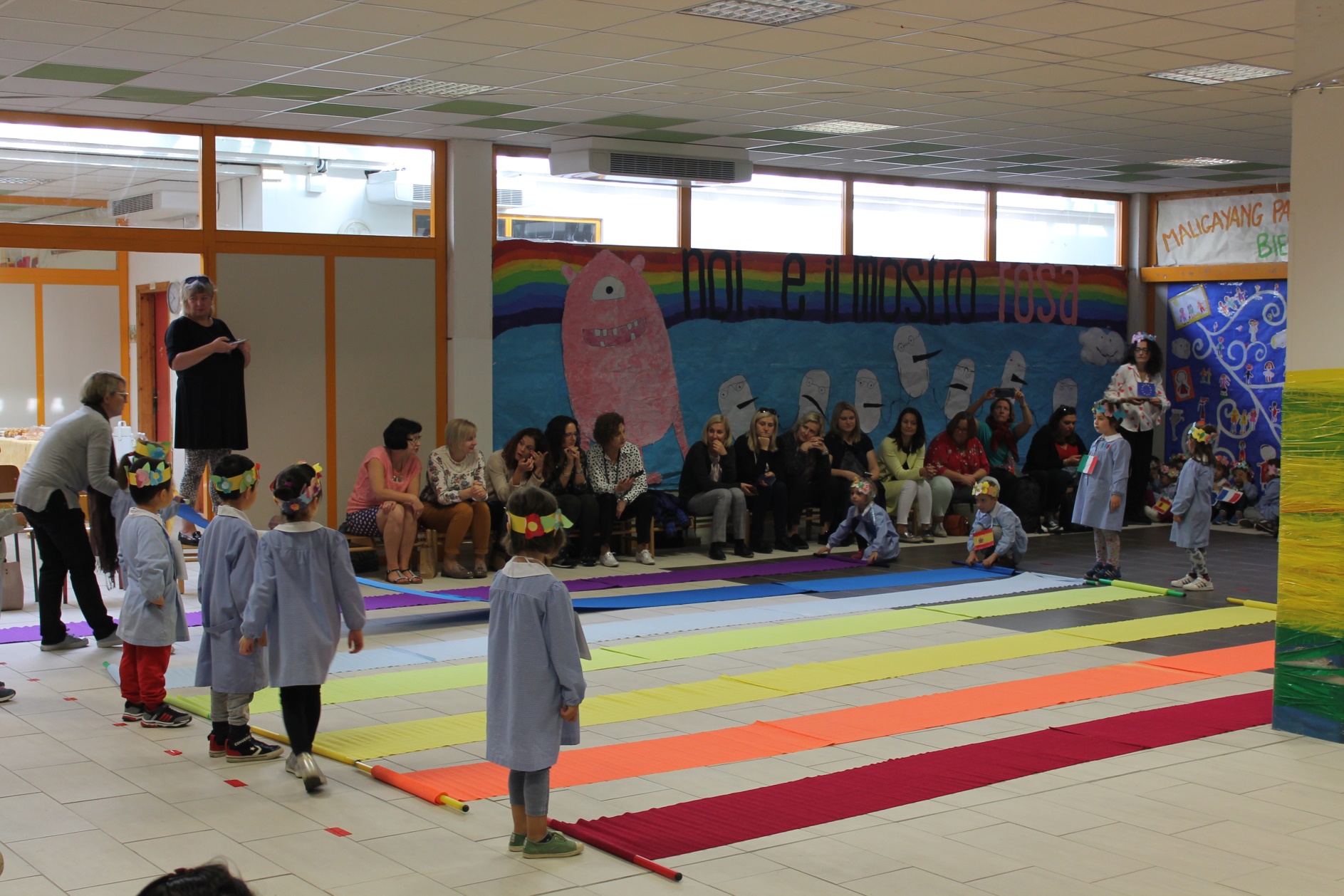 “For a respectful and tolerant school”Welcome ceremony
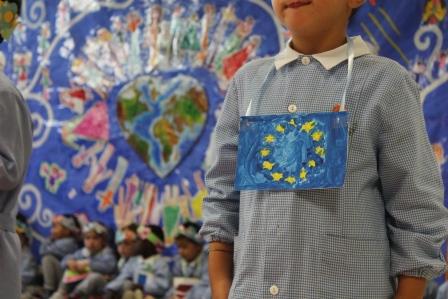 “For a respectful and tolerant school”Welcome ceremony
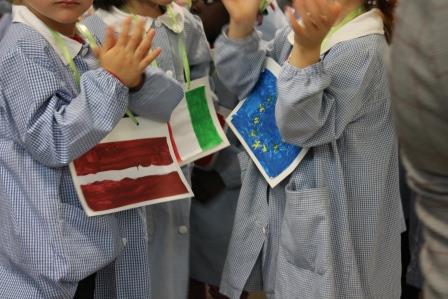 “For a respectful and tolerant school”Welcome ceremony
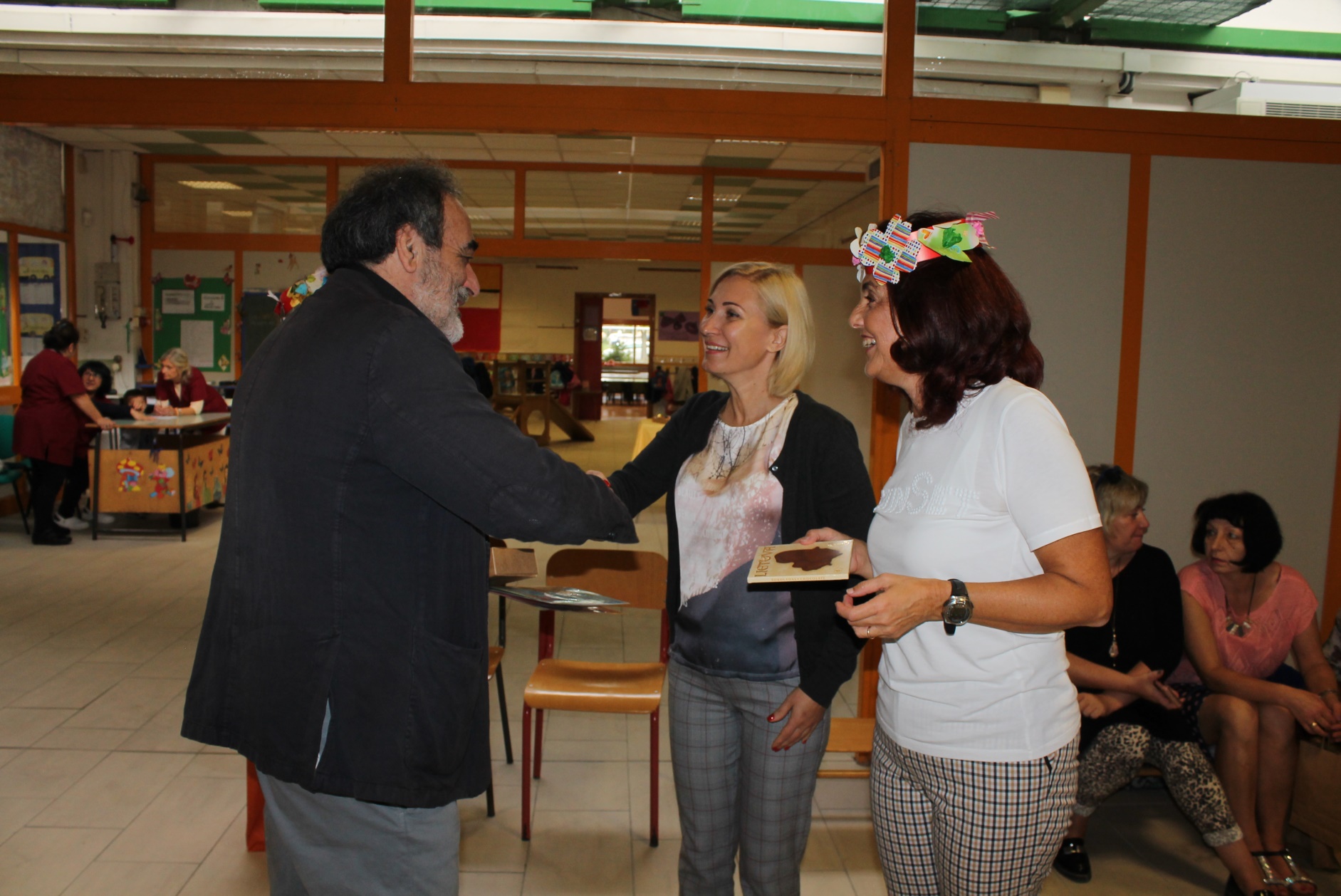 “For a respectful and tolerant school”Welcome ceremony
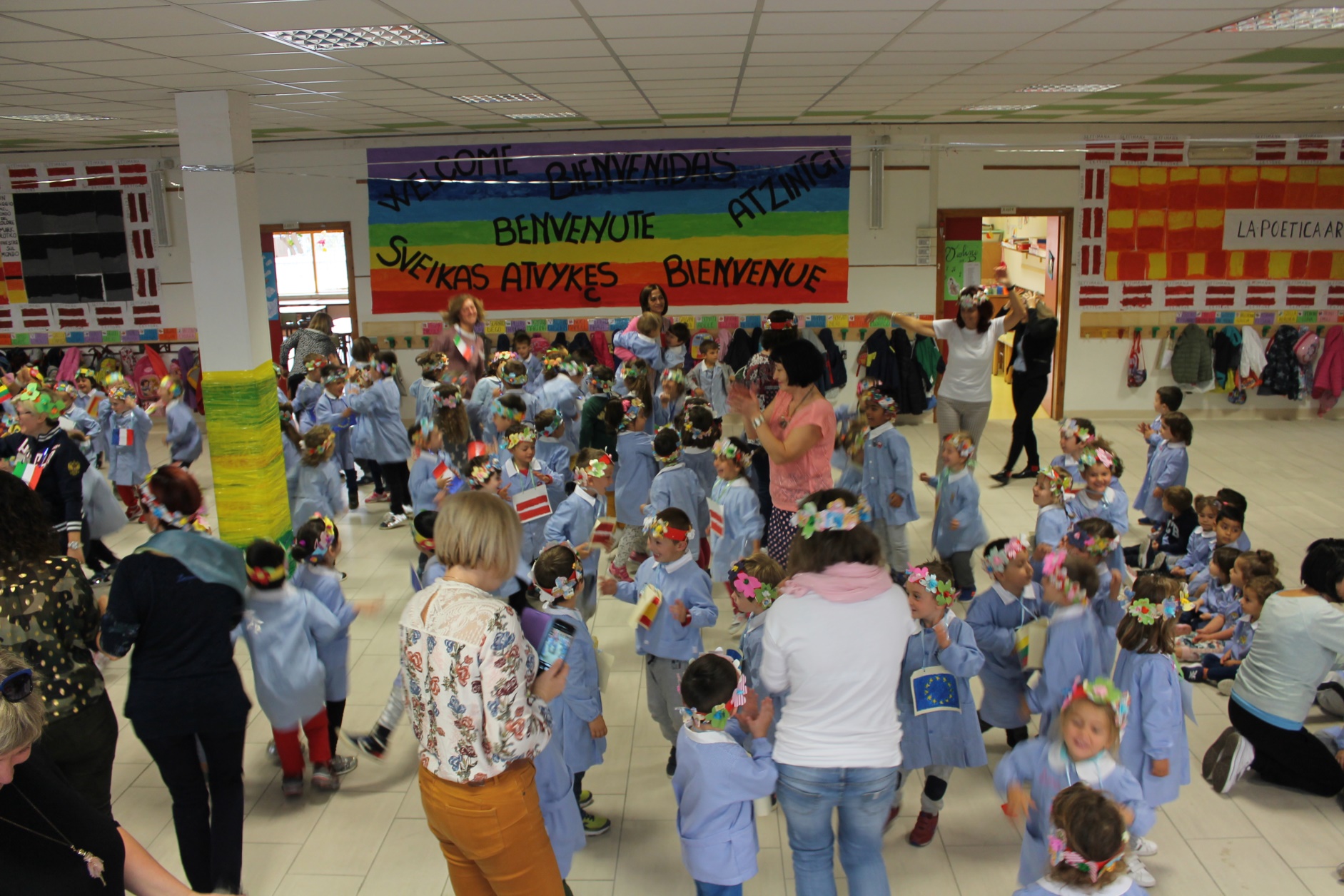 “For a respectful and tolerant school”Welcome ceremony
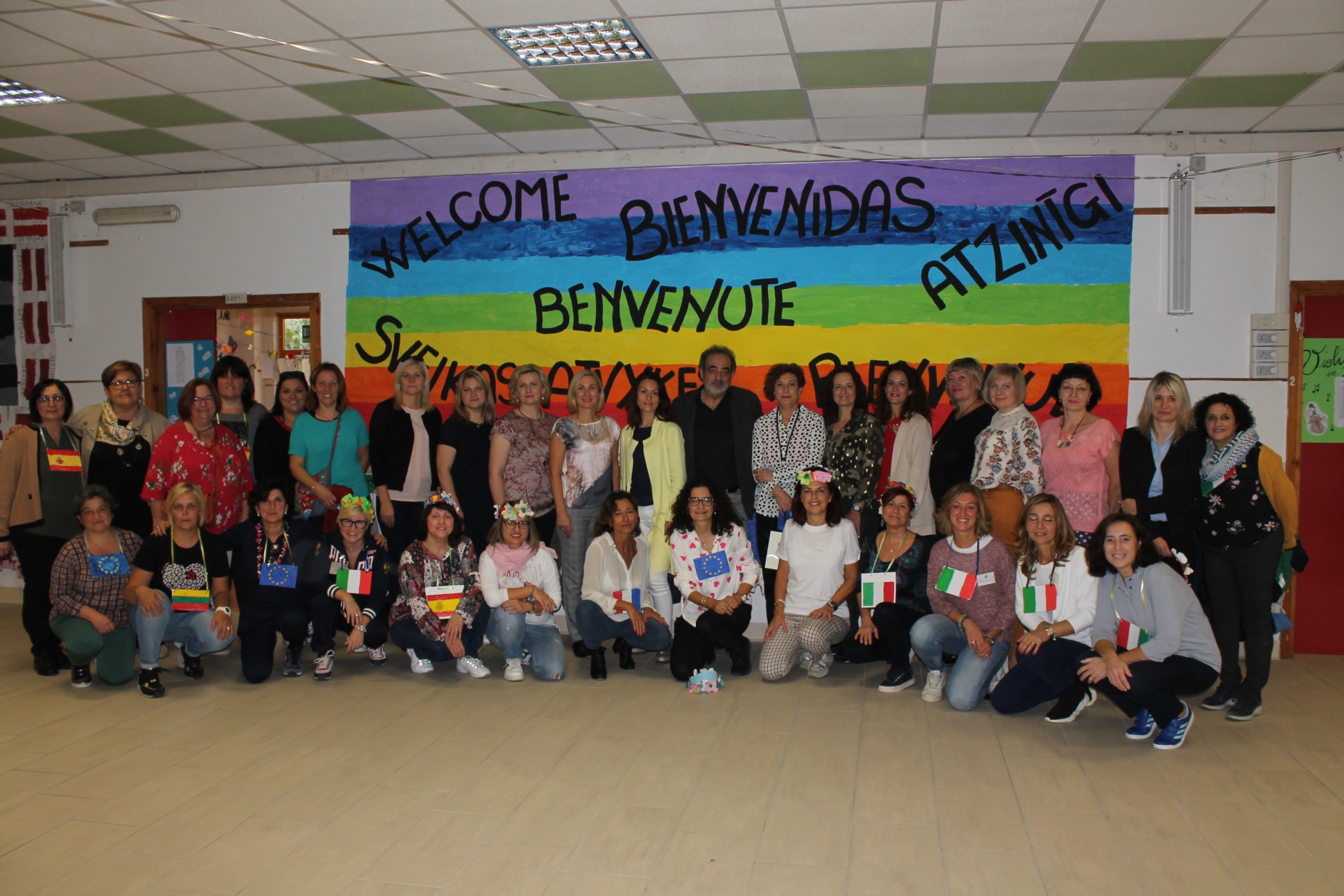